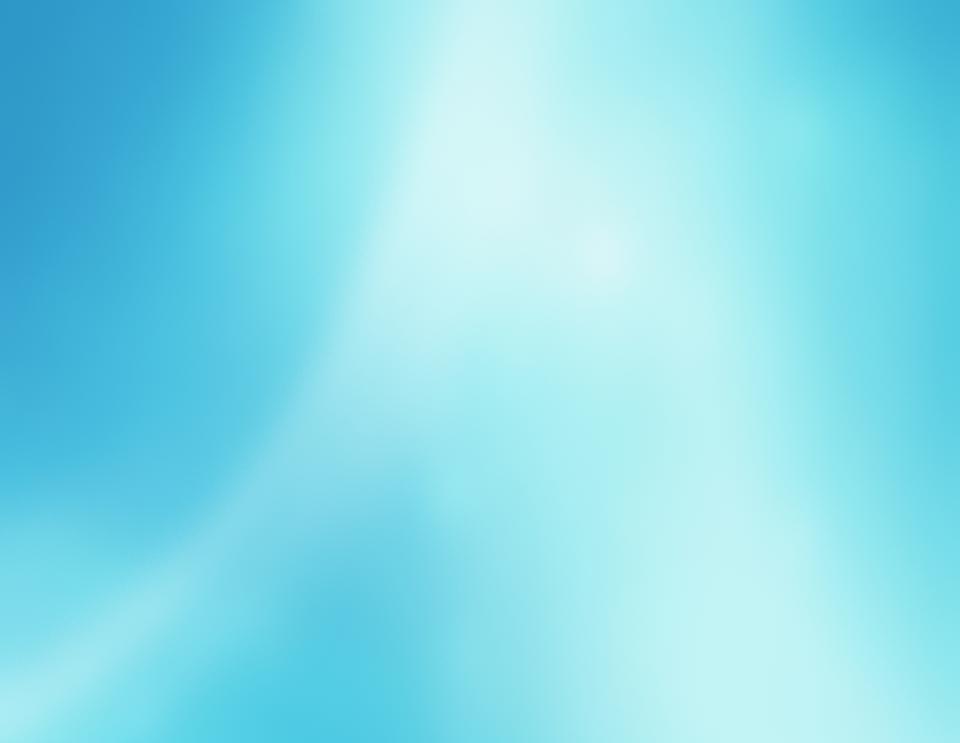 Для детей старшего дошкольного возрастаПодготовила Малахова С.В.МБДОУ №54 «Калина» г. Керчь                  Внесезонные виды спорта
Внесезонные виды спорта
Наш друг - спорт!
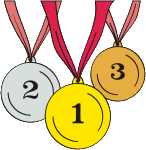 Альпинизм
Альпини́зм — вид спорта и активного отдыха, целью которого является восхождение на вершины гор. Спортивная сущность альпинизма состоит в преодолении естественных препятствий, созданных природой (высоты, рельефа, погодных условий), на пути к вершине.
Скалолазание
Скалола́зание — вид спорта и активного отдыха, заключающийся в лазании по естественному или искусственному рельефу. Зародившись как разновидность альпинизма, скалолазание в настоящее время является самостоятельным видом спорта.
Шахматы
Шахматы –  древняя игра для двух игроков специальными фигурами на  доске, поделенной на 64 клетки. Название шахматы происходит от персидского названия «шах мат», что переводится, как «властитель умер». Цель игры – объявить мат королю соперника.
Шашки
Ша́шки — логическая настольная игра для двух игроков, заключающаяся в передвижении определённым образом фишек-шашек по клеткам шашечной доски. Во время партии каждому игроку принадлежат шашки одного цвета: чёрного или белого.
Бокс
Бокс - контактный вид спорта, единоборство, в котором спортсмены наносят друг другу удары кулаками в специальных перчатках. Рефери контролирует бой, который длится до 12 раундов. Основные упражнения на тренировках – это скакалка, прыжки, бег, упражнения на выносливость и отработка техники на груше.
Восточные единоборства имеют долгую историю, они развивались в течение многих веков и сегодня включают в себя такие виды, как  каратэ, тайский бокс, кунг-фу и таэквондо. Эти стили единоборств известны своей философией и основаны на уникальных традициях и техниках.
Айкидо —  вид боевых искусств, соединил физические упражнения для тренировки тела и философию для успокоения ума -  система физического и духовного развития. Принцип айкидо — защита, а не атака.
Дзюдо – один из самых безопасных видов единоборств для детей. Название переводится как «Мягкий путь» Здесь нет ударов по голове и корпусу, а дети могут начать заниматься уже в возрасте от 3 лет. Это единственный вид восточных единоборств, входящий в программу олимпийских игр.
Карате – «пустая рука») — японское боевое искусство, система защиты и нападения. Один из древнейших видов единоборств, включающее в себя дыхательные упражнения, растяжку и суставную гимнастику.
Самбо
Самбо - самооборона без оружия –  вид спорта, который учит постоять за себя в любой ситуации и обезоруживать противника одним приемом. Самбо для детей доступно с 5 лет, в секции научат основам самообороны и принципам самообладания и самосовершенствования.
Спортивные танцы
Спортивные танцы — это не только искусство, но и соревнование, в котором дети развивают дисциплину, выносливость, координацию и артистизм. Этот вид спорта – идеальный выбор для ребят, которые хотят  вырасти красивыми, активными, целеустремленными и творческими, с прекрасной фигурой и осанкой.
Спортивное ориентирование
Спортивное ориентирование — вид спорта, в котором участники при помощи спортивной карты и компаса должны пройти неизвестную им трассу (дистанцию) через контрольные пункты (КП), расположенные на местности.
Боулинг
Боулинг — спортивная игра в шары, которая произошла от игры в кегли. Цель игры — с помощью как можно меньшего количества пускаемых руками шаров сбить кегли, установленные особым образом в конце безбортовой дорожки.
Тяжёлая атле́тика — олимпийский вид спорта, в основе которого лежит выполнение упражнений по поднятию штанги над головой и от пола.
Стрелковый спорт — один из древнейших видов спорта. Он берёт начало от состязаний в стрельбе из лука и арбалета.
Стрельба из лука – спортсмены соревнуются в точности стрельбы из лука. Победителем в стрельбе из лука является спортсмен или команда, которая наберёт больше очков.
Пулевая стрельба
С появлением огнестрельного оружия начались состязания по стрельбе из гладкоствольных ружей, а создание нарезного оружия обусловило развитие пулевой стрельбы.
Спортивный туризм - вид спорта, в котором группы туристов соревнуются в преодолении природных препятствий: пеший, горный, водный, лыжный, спелеотуризм (природные и искусственно созданные пещеры), вело-, мото-, авто- и конный спорт (верблюды, ослики, собачьи упряжки и пр.)
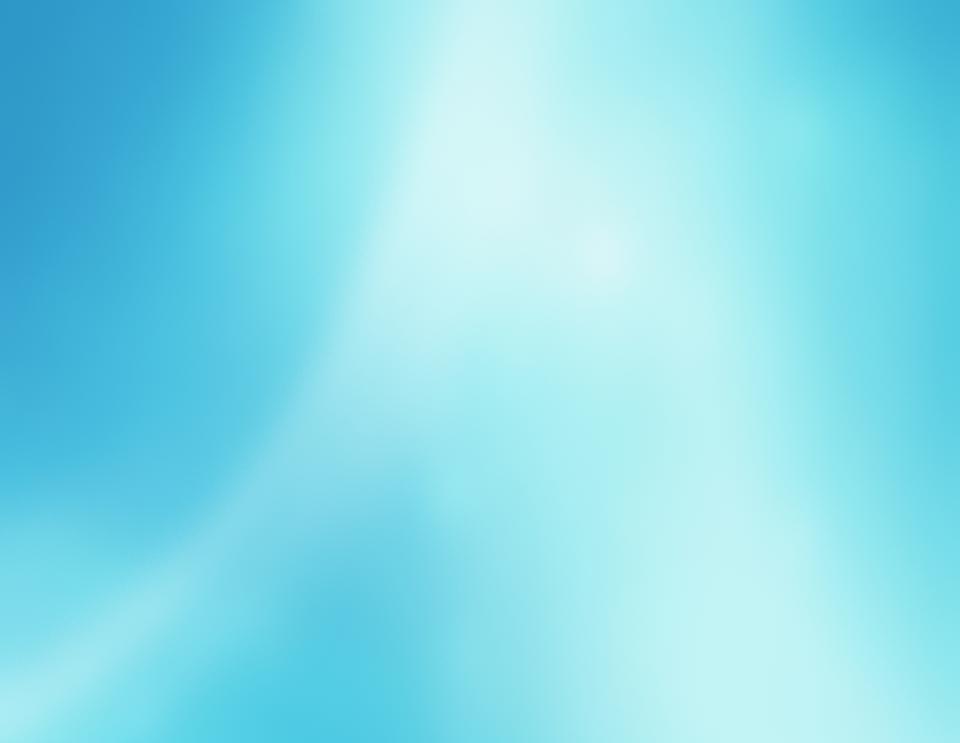 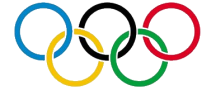 Как только утром я проснусь,
 Присяду, встану и нагнусь –
 Все упражненья по порядку!
 Поможет вырасти …
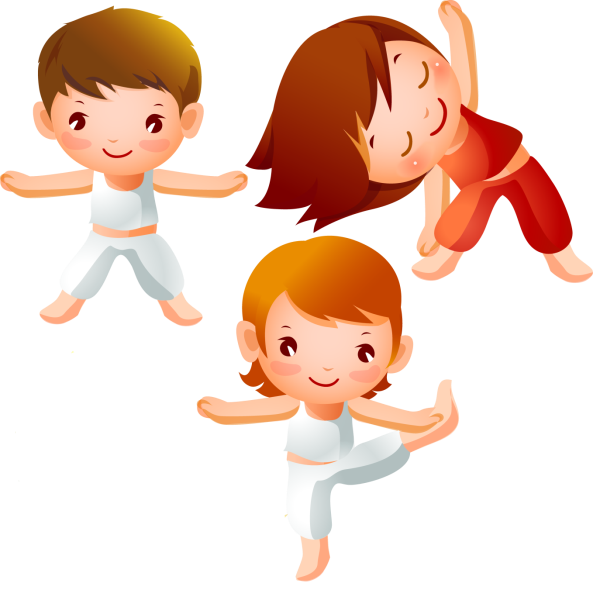 Зарядка
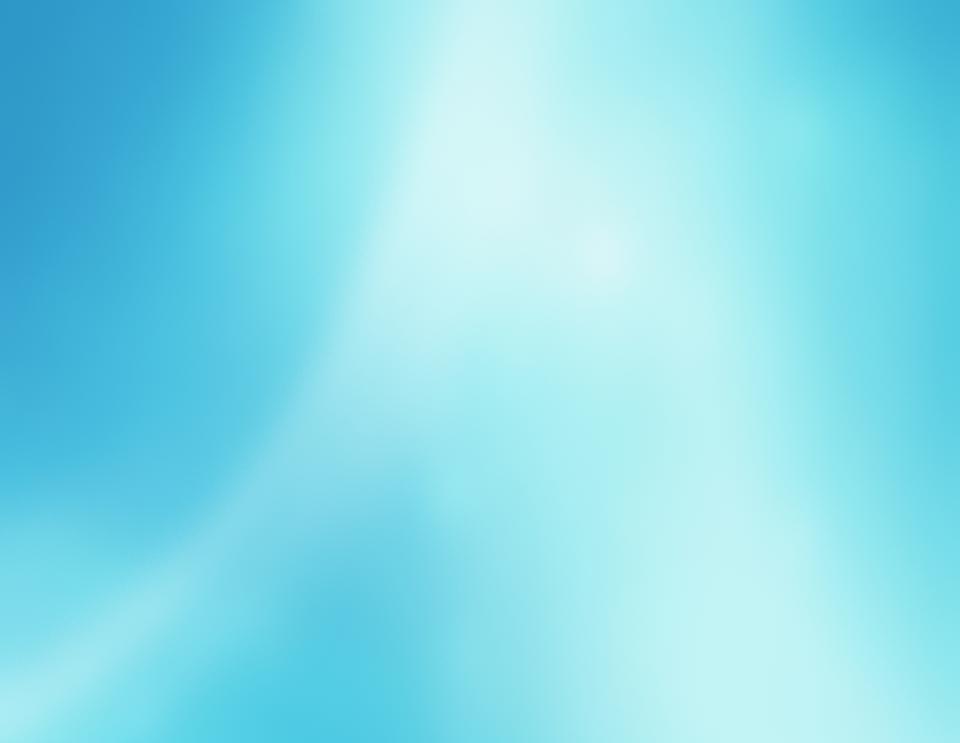 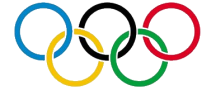 Едет он со стадиона
На квартиру чемпиона.
Будет жить с призёром вместе
На почётном, видном месте.
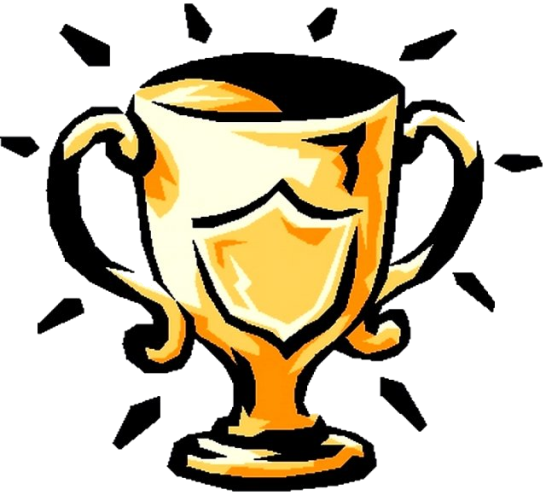 Кубок
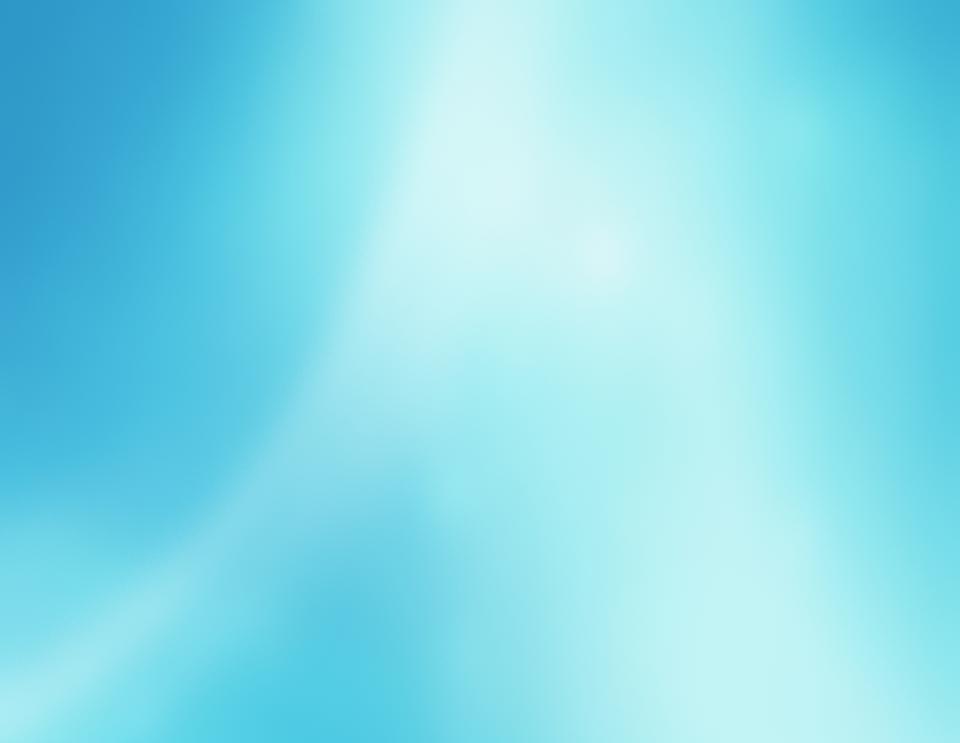 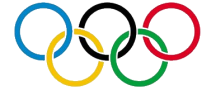 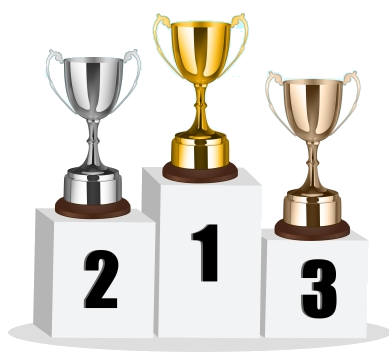 Что за лесенка такая – 
 Не простая, призовая.
 На неё непросто встать –
 Нужно в спорте побеждать.
Пьедестал почёта